Information om insamling av matavfall
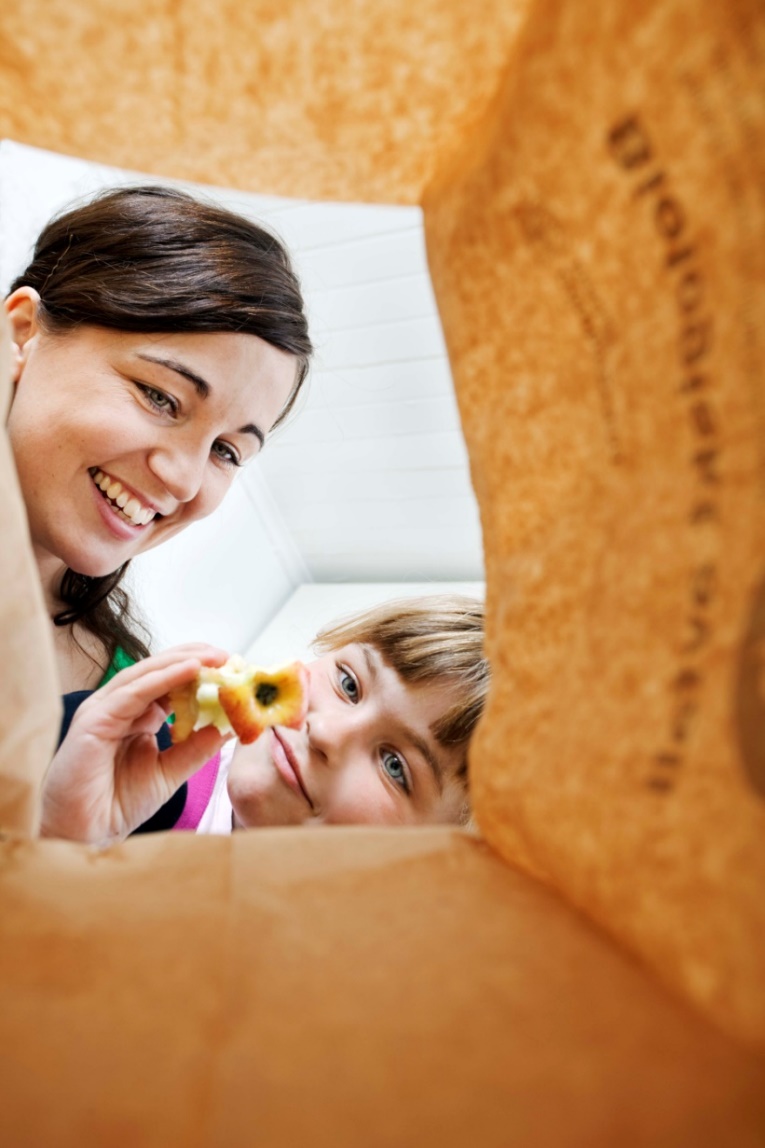 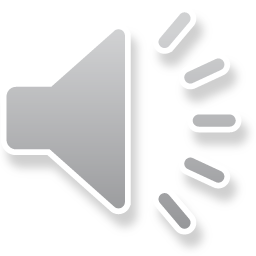 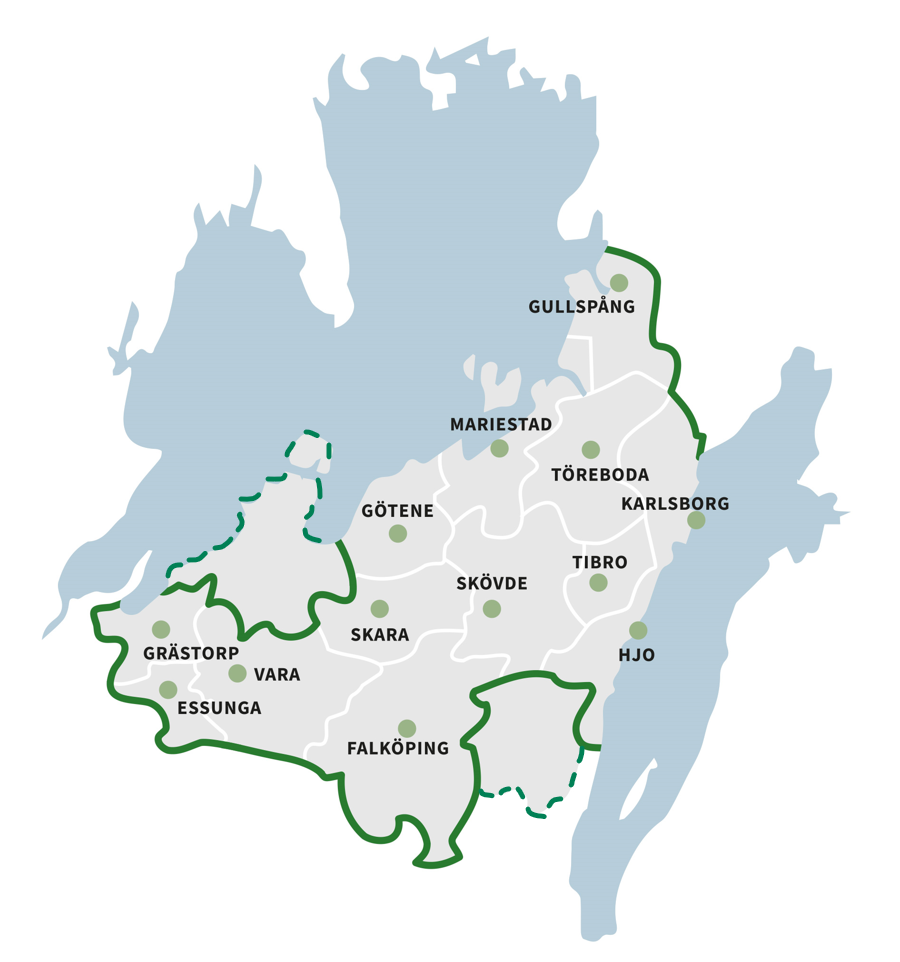 Avfall & Återvinning Skaraborg
- Kommunalförbund, 13 kommuner

- Sophämtning, Återvinningscentraler och       enskilda avlopp

- Avgiftsfinansierad verksamhet

- Från 1 januari 2024 ansvarar A&ÅS för förpackningsinsamling
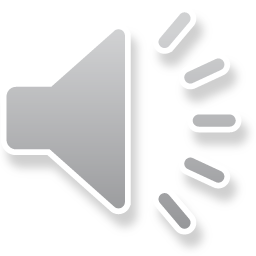 Avfallstrappan
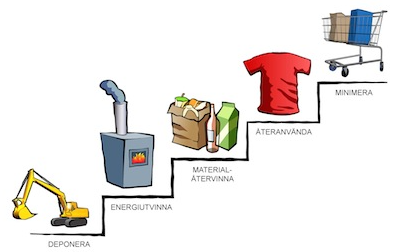 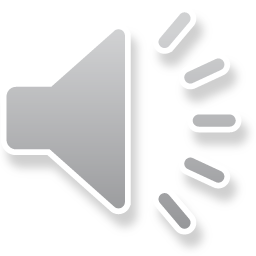 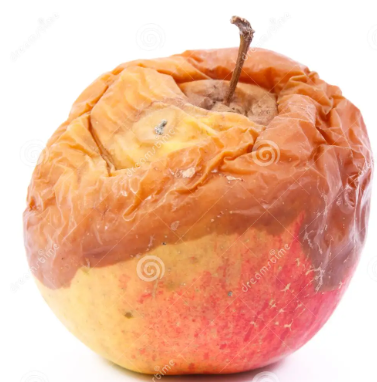 Onödigt matavfall
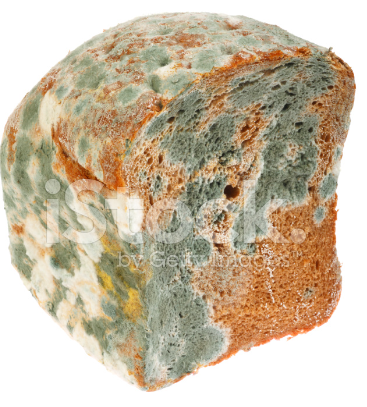 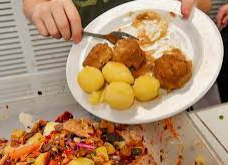 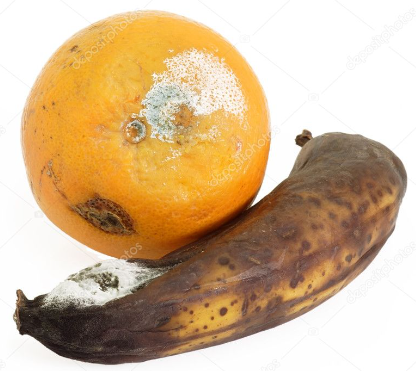 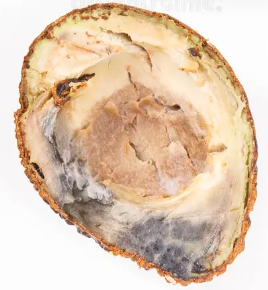 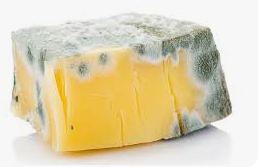 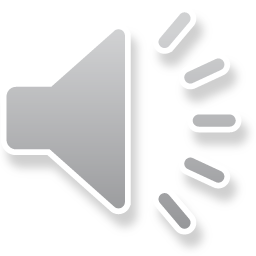 Oundviklig matavfall
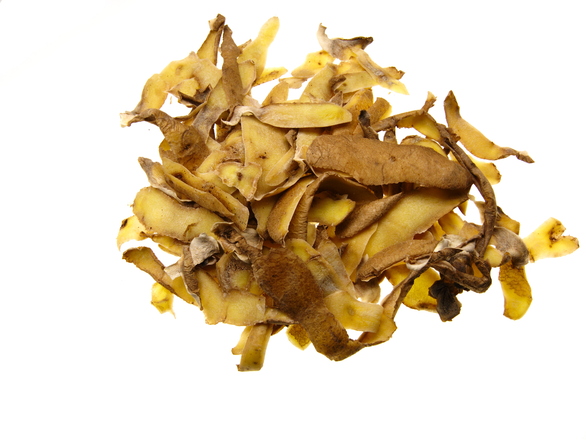 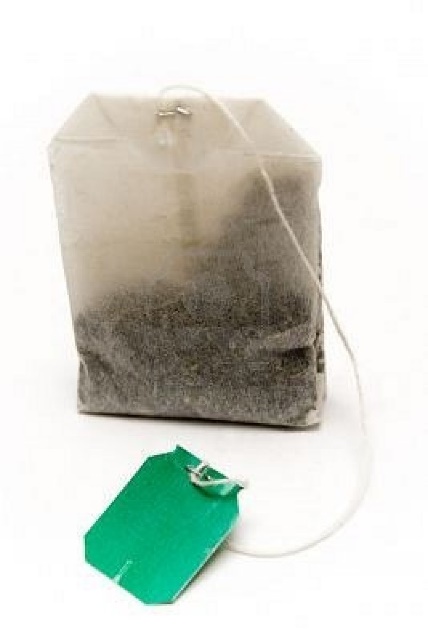 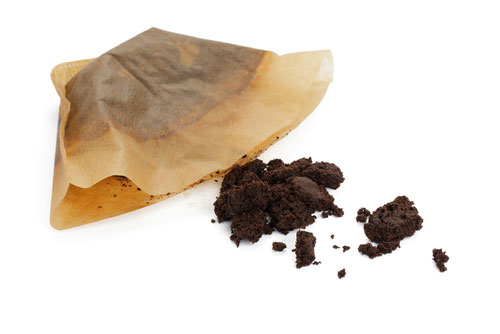 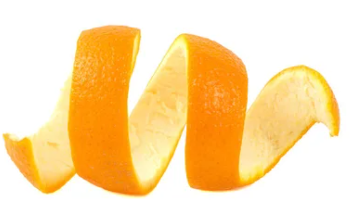 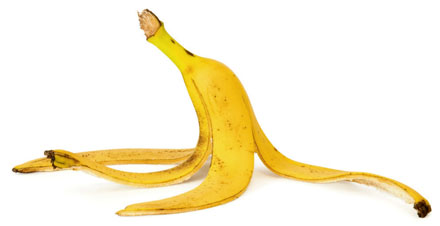 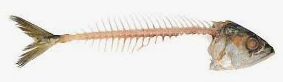 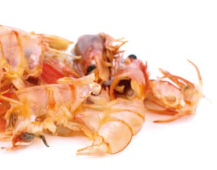 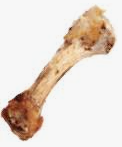 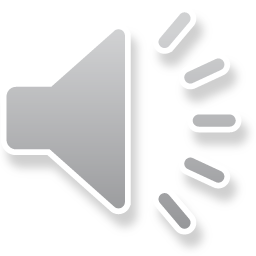 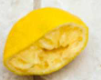 Annat som får läggas i matavfallspåsen
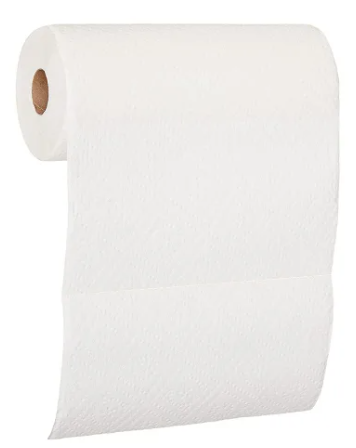 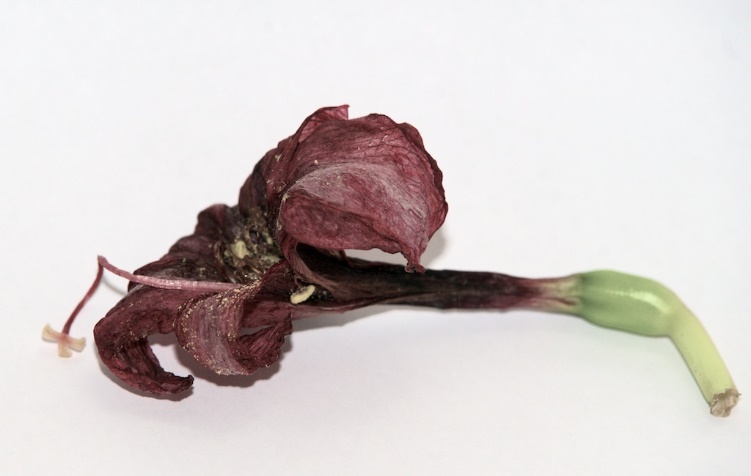 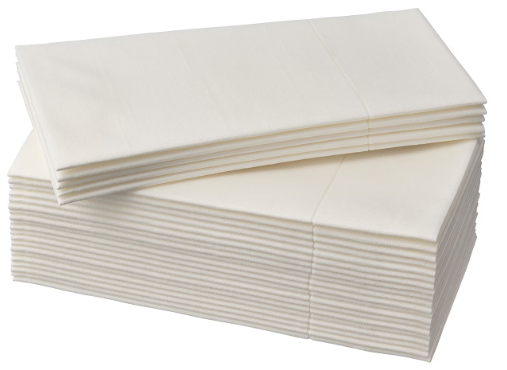 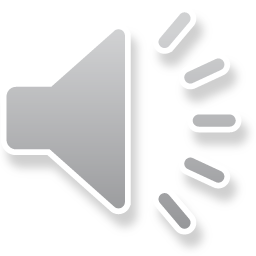 Vad händer med matavfallet?
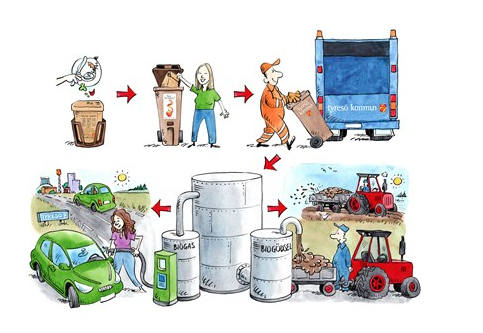 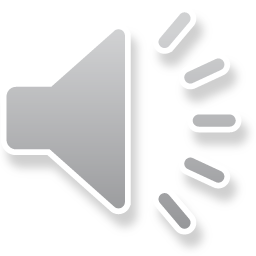 Felsorterat
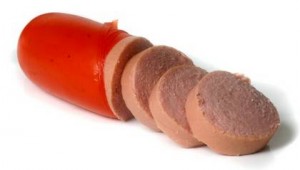 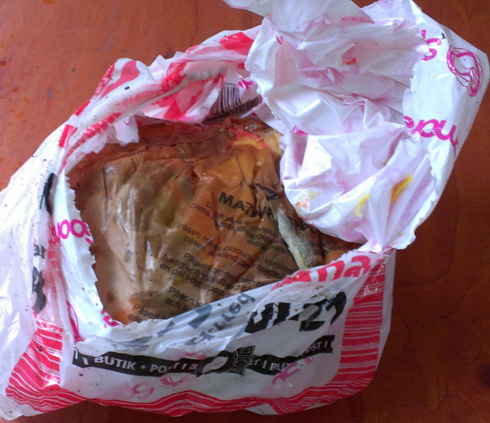 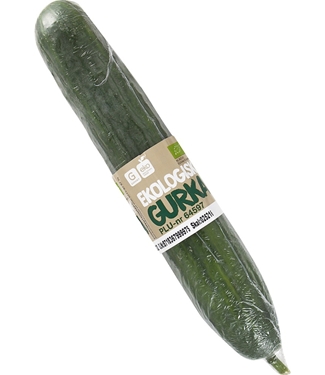 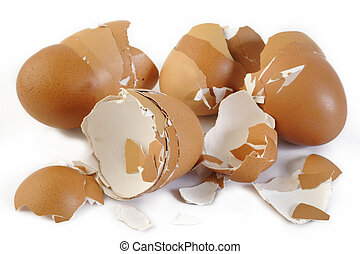 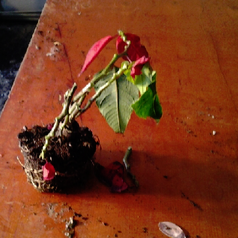 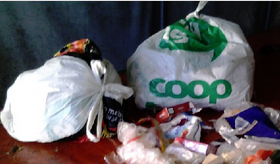 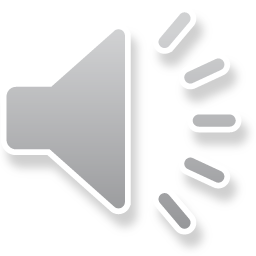 Får inte läggas i matavfallspåse
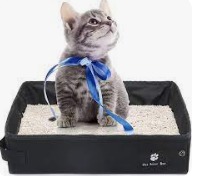 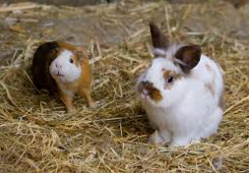 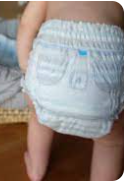 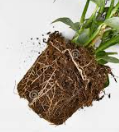 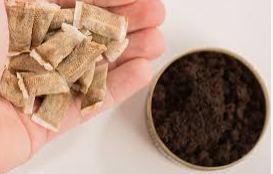 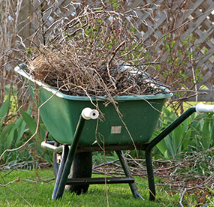 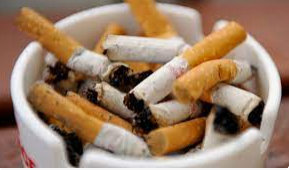 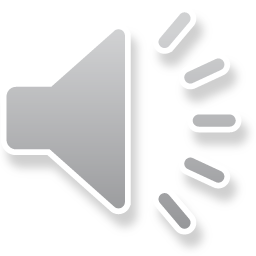 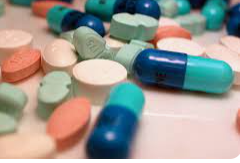 Praktisk information
Matavfallskärl ställs ut under november eller december 
Samtidigt levereras påsar, påshållare samt informationsbroschyr
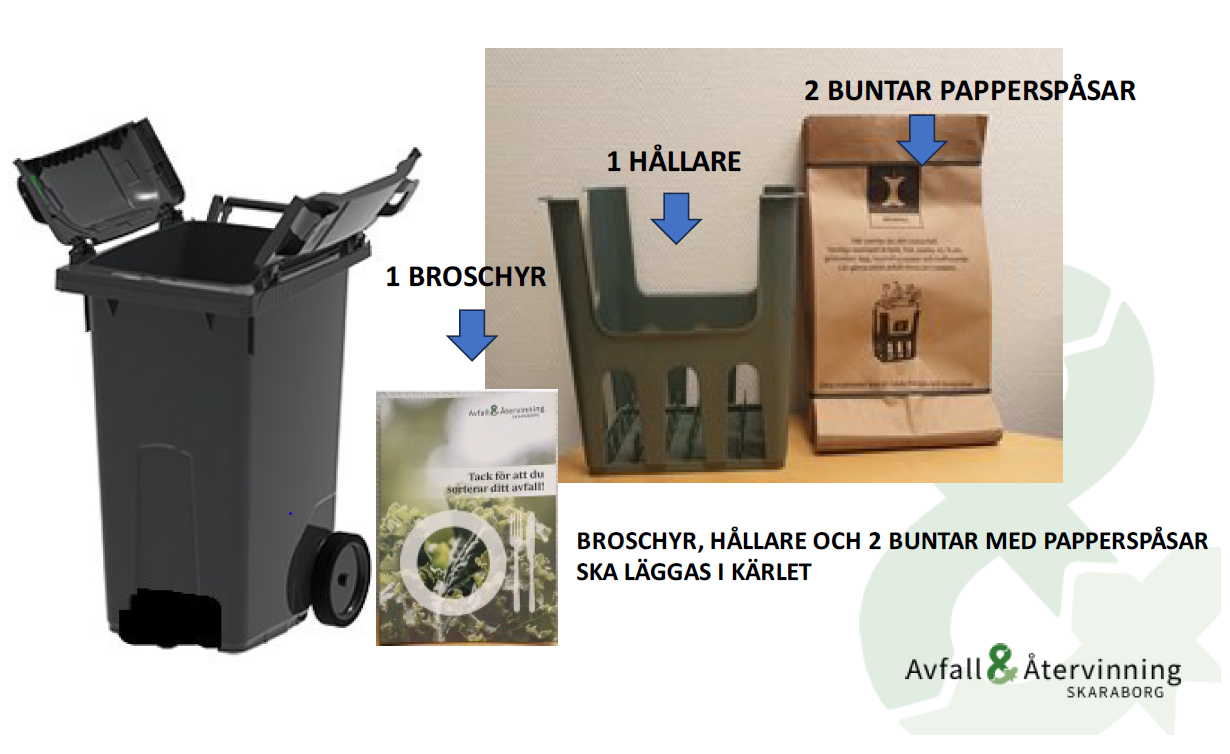 Januari:
sorteringen startar
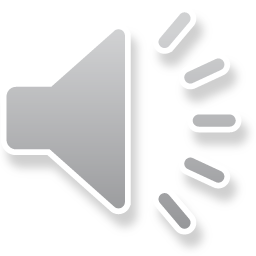 Behöver du nya matavfallspåsar?
Hämta på återvinningscentralen
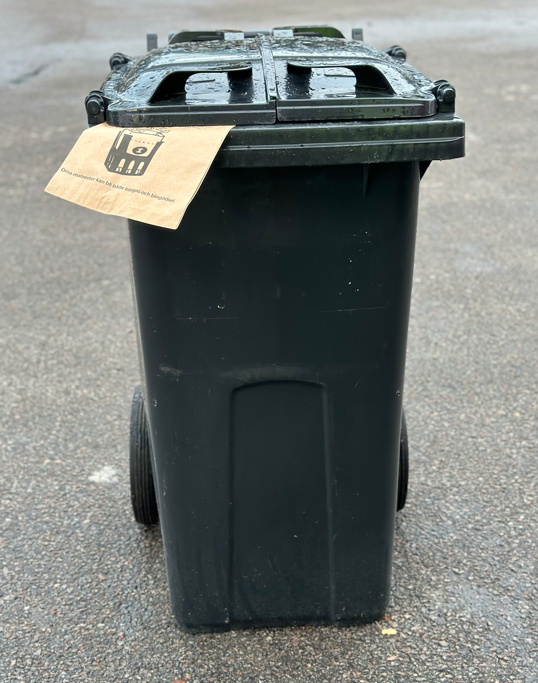 Har du akut brist på påsar så kan du på hämtningsdagen klämma fast en påse under locket på kärlet (som bilden visar). Chauffören lämnar då av en ny bunt med påsar.
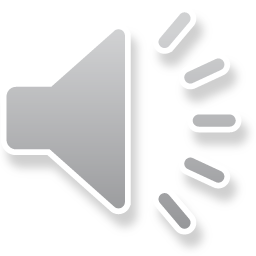 Viktigt  !
Tömning var 4:e vecka
Tömning varannan vecka
Exempel: 
vecka 1 töms mat- och restavfallskärl

vecka 3 töms matavfallskärl

vecka 5 töms mat- och restavfallskärl
 
vecka 7 töms matavfallskärl
osv.
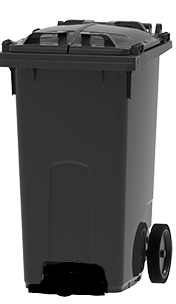 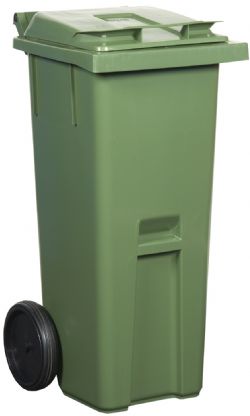 Minst 0,5 m
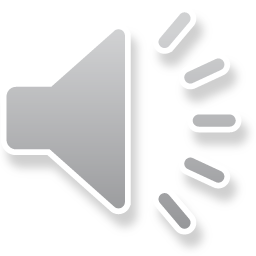 Tömning sker med två-facksfordon
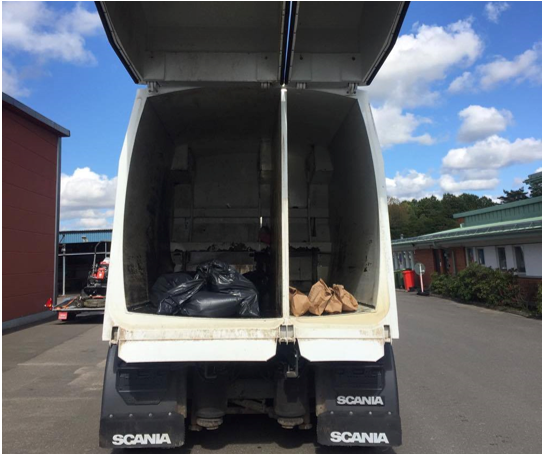 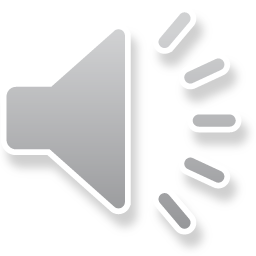 Avgifter 2024
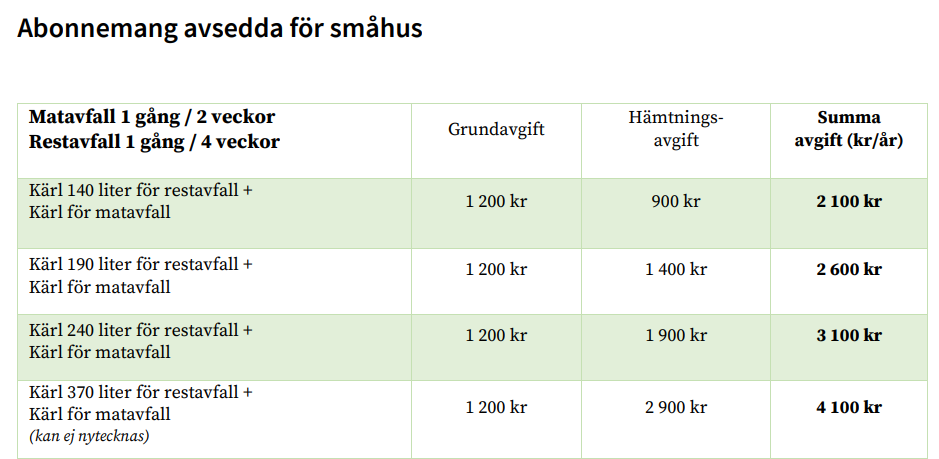 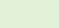 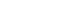 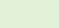 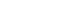 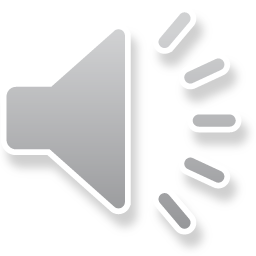 För övriga abonnemangstyper: www.avfallskaraborg.se
Framtida förändringar för insamlingen
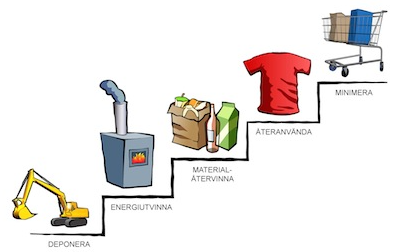 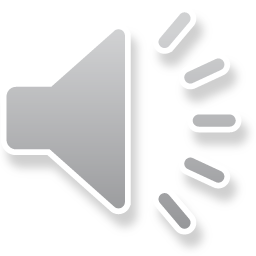 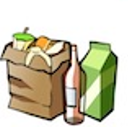 Fastighetsnära insamling
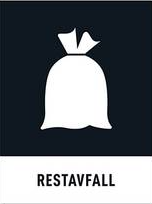 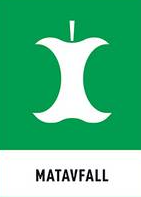 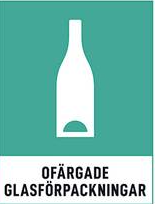 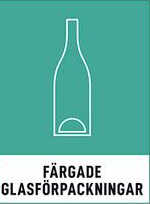 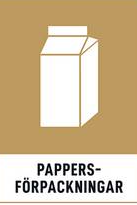 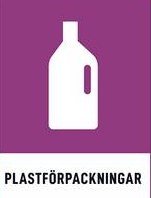 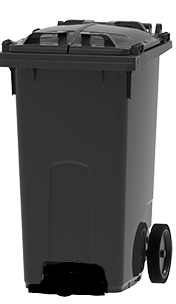 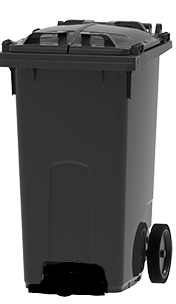 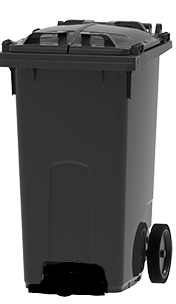 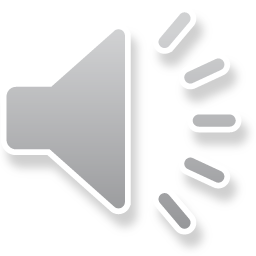 Två sorters avfall i samma kärl
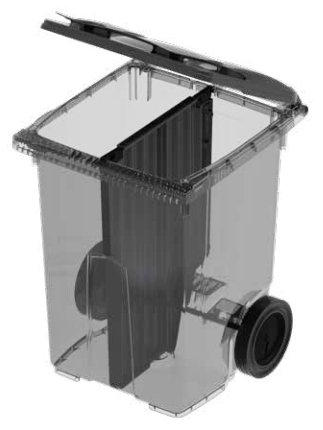 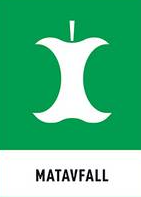 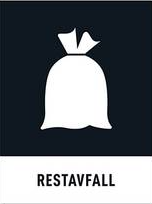 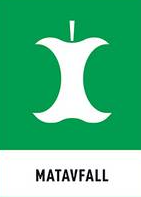 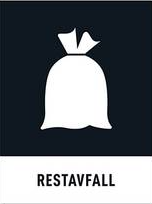 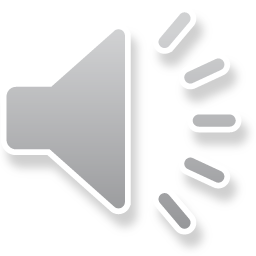 Miljönytta med biogödsel och biogas
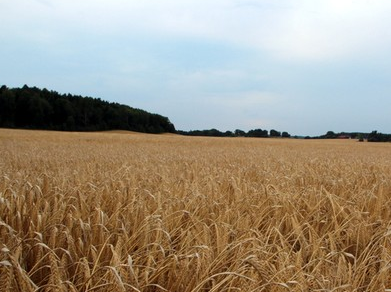 En påse med 2kg matavfall ger kväve från biogödsel till att odla havre till cirka 18 portioner havregrynsgröt och fosfor till cirka 11 portioner
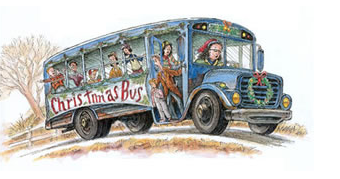 En buss med 55 passagerare kan köra 100 mil på det matavfall som passagerarna producerar 
per år
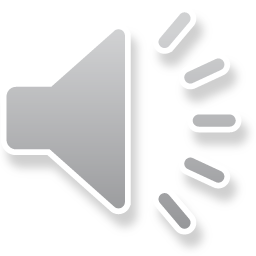 Kom ihåg!
Endast matavfallspåse i matavfallskärlet
Plocka bort förpackning från gammal mat
Låt blött matavfall rinna av
Förslut matavfallspåsen ordentligt
Gå ut med matavfallet minst var tredje dag
Inget löst matavfall i kärlet
Tömning av matavfallskärl varannan vecka och restavfallskärl var 4:e vecka

Fler kärl för sortering i framtiden
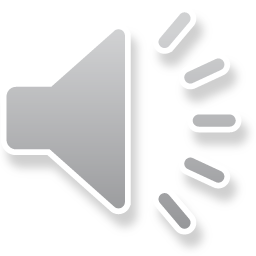 Frågor?
Dags att sortera matavfall i Essunga, Grästorp och Götene (avfallskaraborg.se)
Information kompost
Byte av kärl (kostnadsfritt under de 3 första månaderna 2024)
Ansökan tömning varannan vecka, särskilda skäl
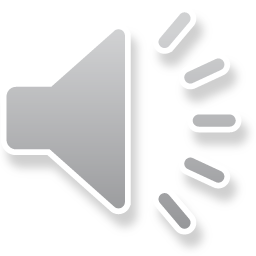